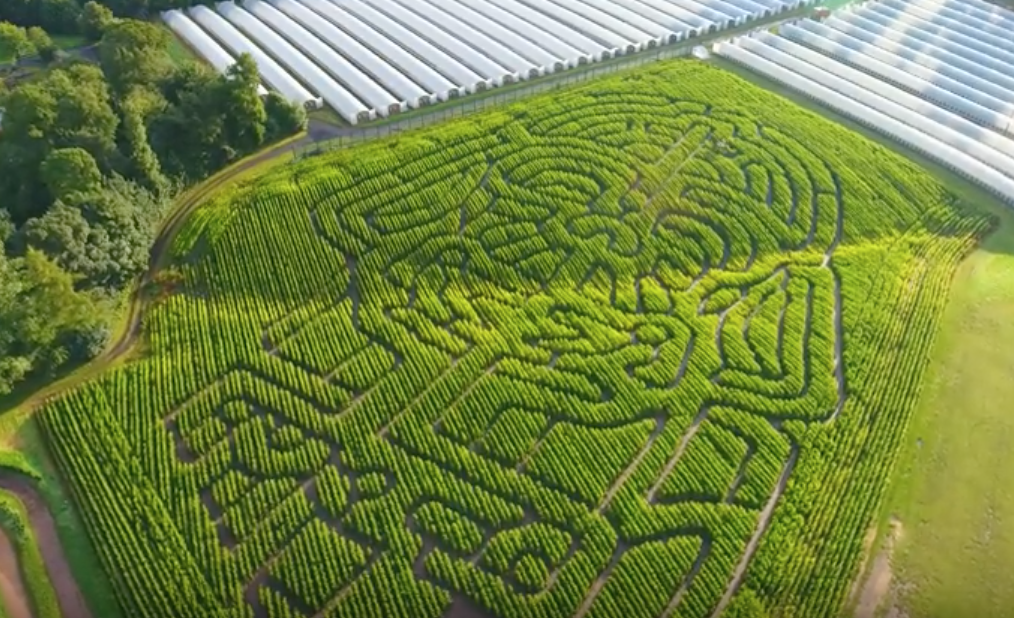 What do you see?
How was it the picture/video taken?
There are two types of Drone
Multi-Rotors
Unmanned Aerial Vehicles (UAV)
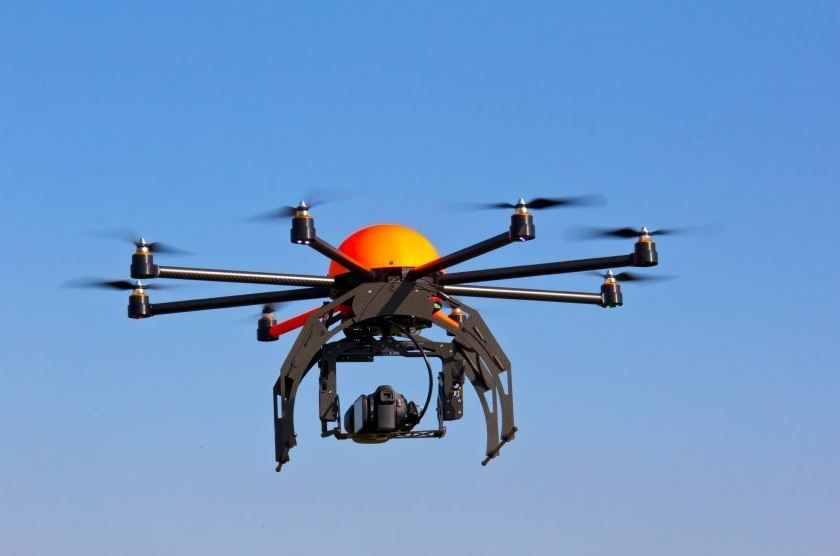 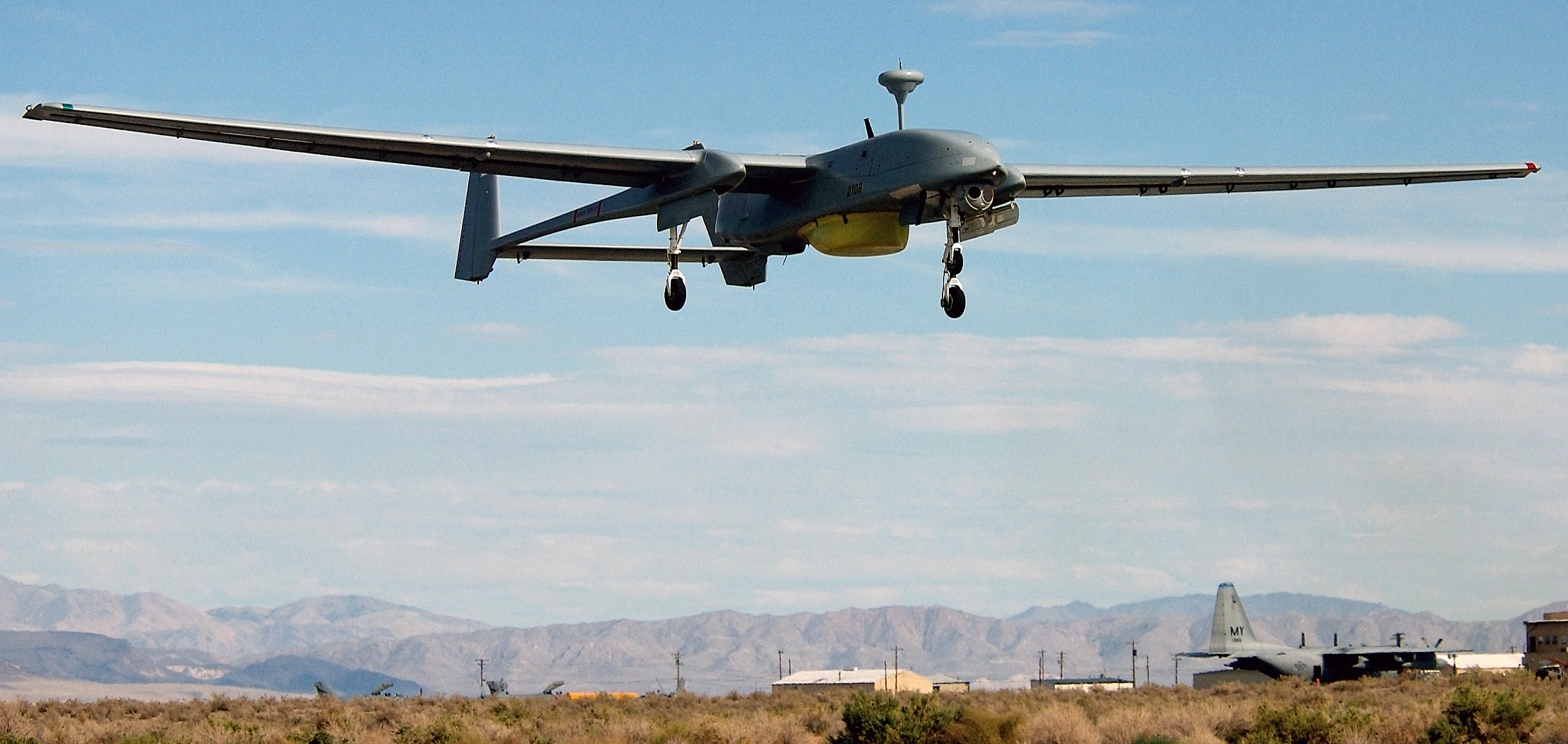 UAVs
A UAV is an aircraft capable of unmanned flight

They are usually fixed-wing which means they can glide

They are used for civilian applications but mostly used by the military today

We will talk more about multi-rotors because they are probably more fun
Multi-Rotors
A multi-rotor is a rotary aircraft with more than two rotor systems

They have some different parts
Propellers or rotors – they spin to lift the drone into the air
Motors - to drive the Propellers
Frame 
Battery – to power the motors
Speed Controller - to control the motors
Transmitter/Receiver - for communication with the remote control unit on the ground
4G connection – for live video streaming

Camera - for taking cool pics
Drones can be used for lot’s of good things.
Can you think of any?
Delivery Drones
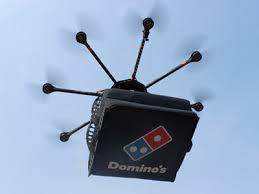 Inspection Drones
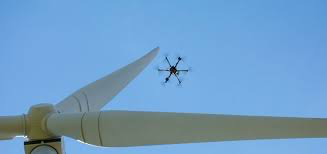 Medical Drones
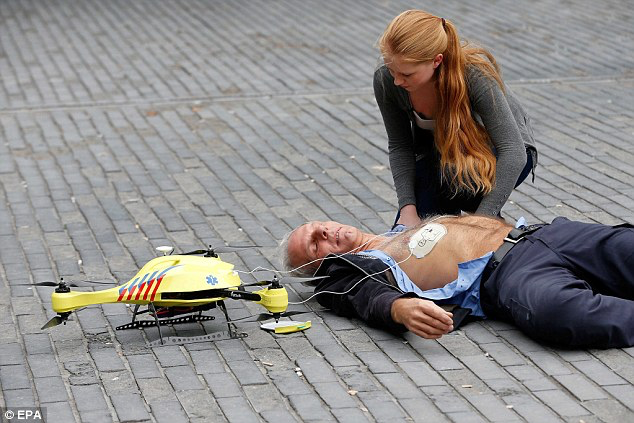 Police Drones
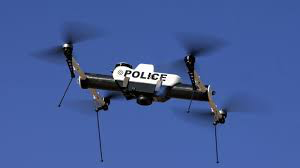 News Drones
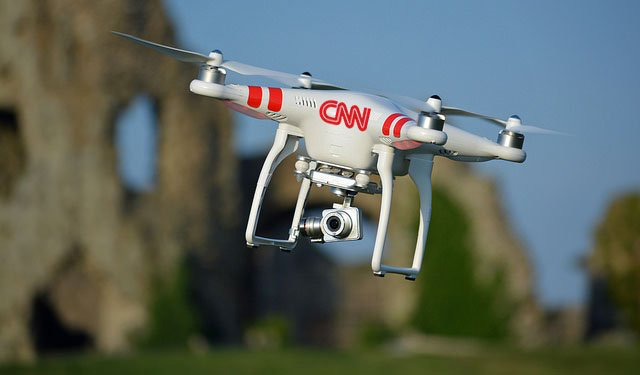 Farming Drones
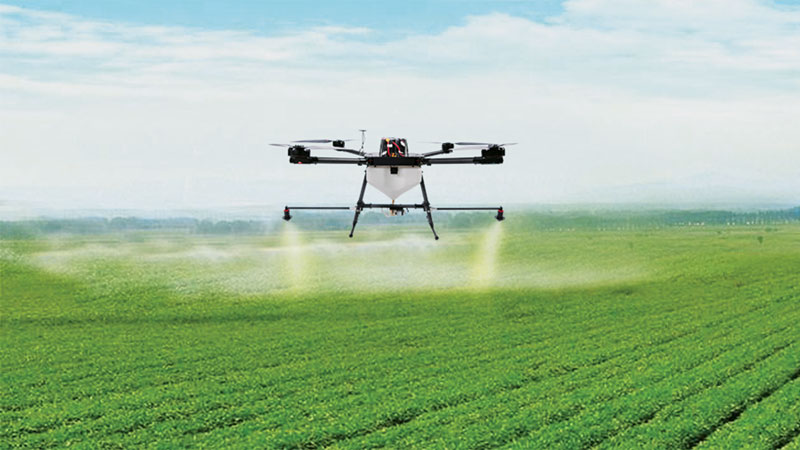 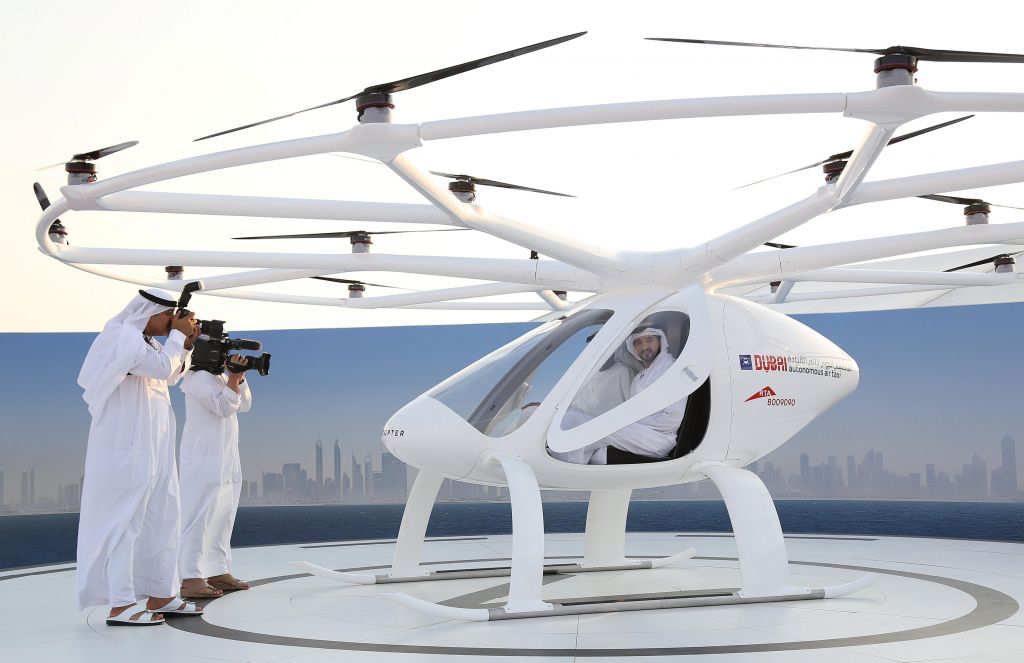 Drone Taxi’s
Taking cool pictures
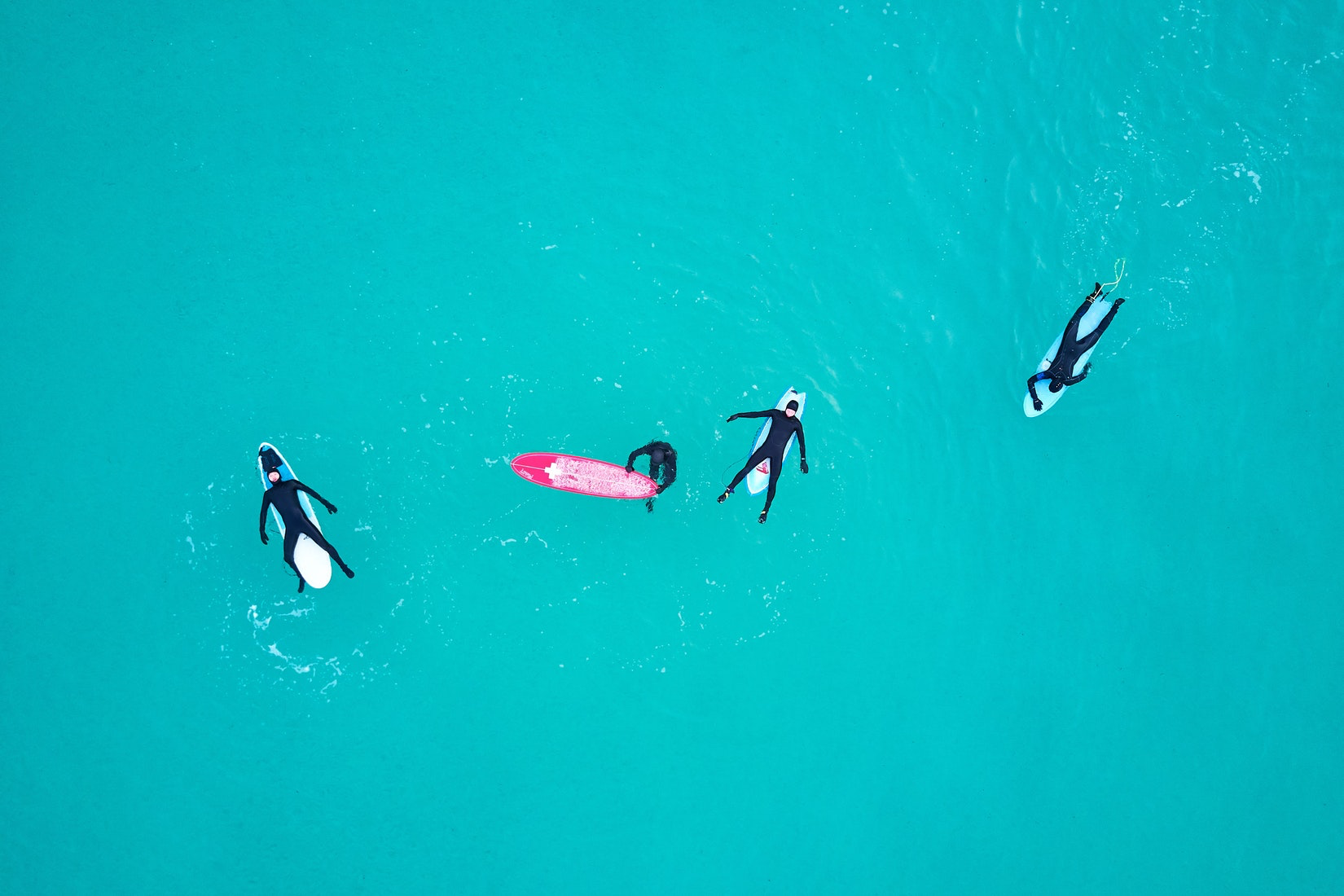 DRAW a cool Aerial drone view
….or this
Something like this
…or this
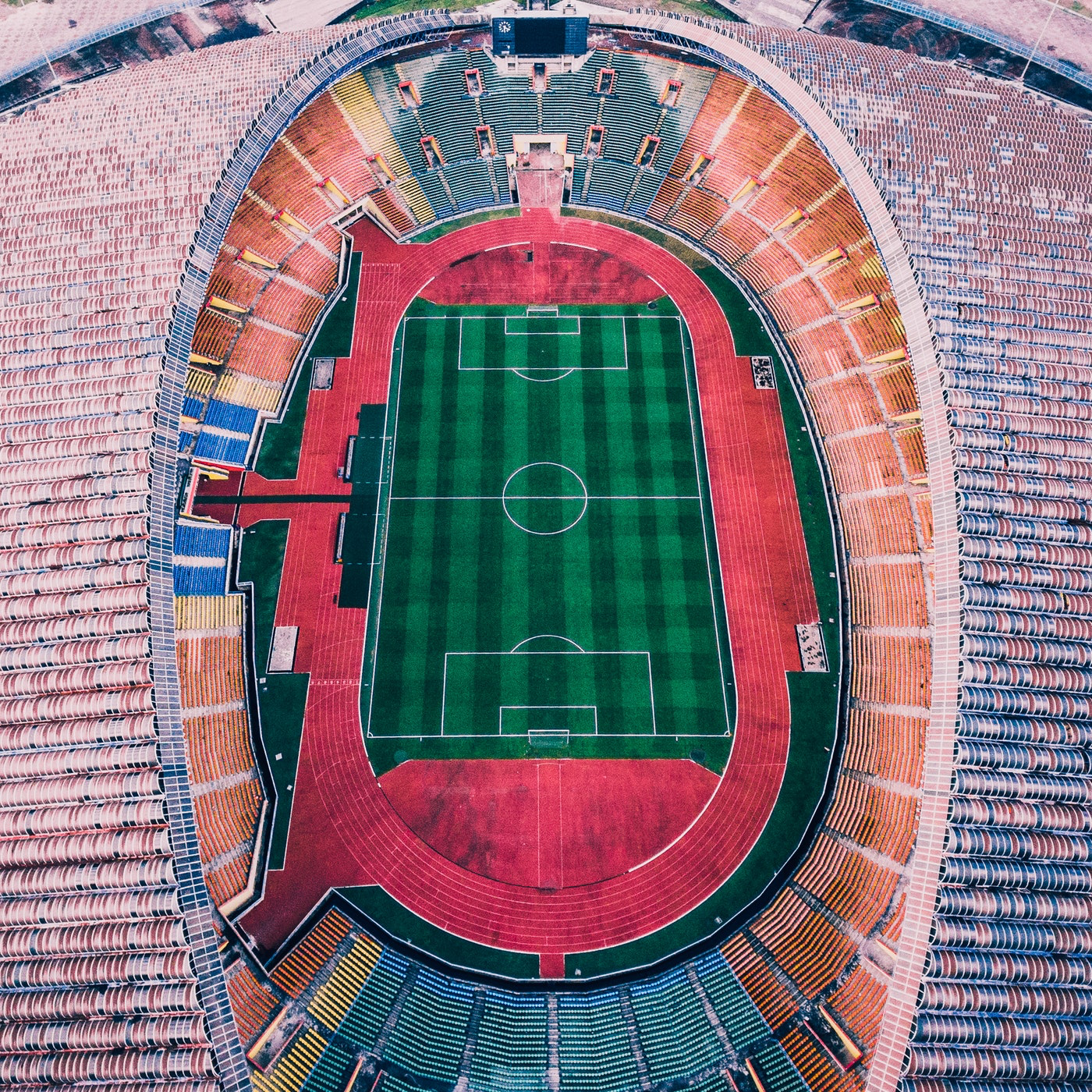 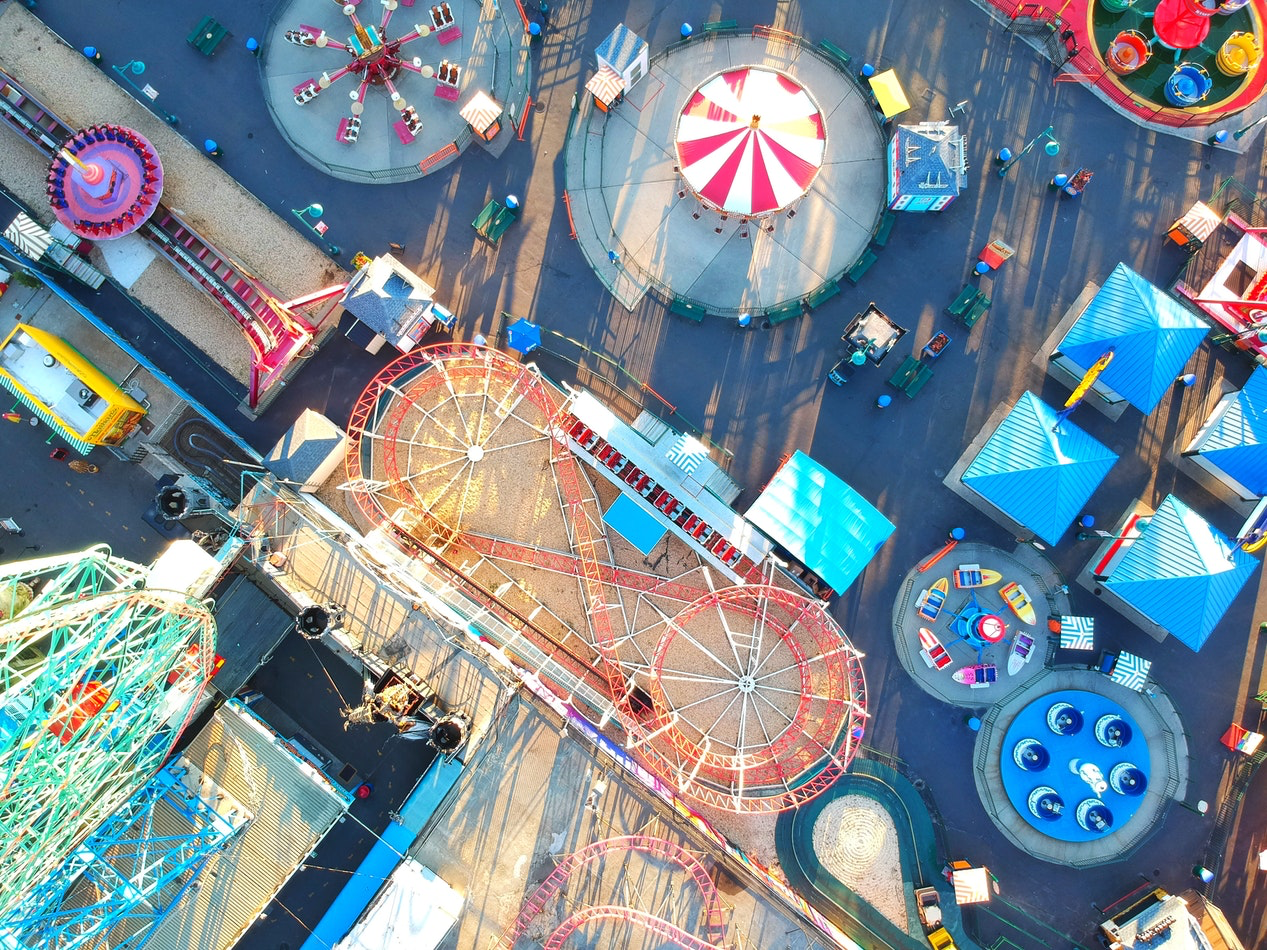 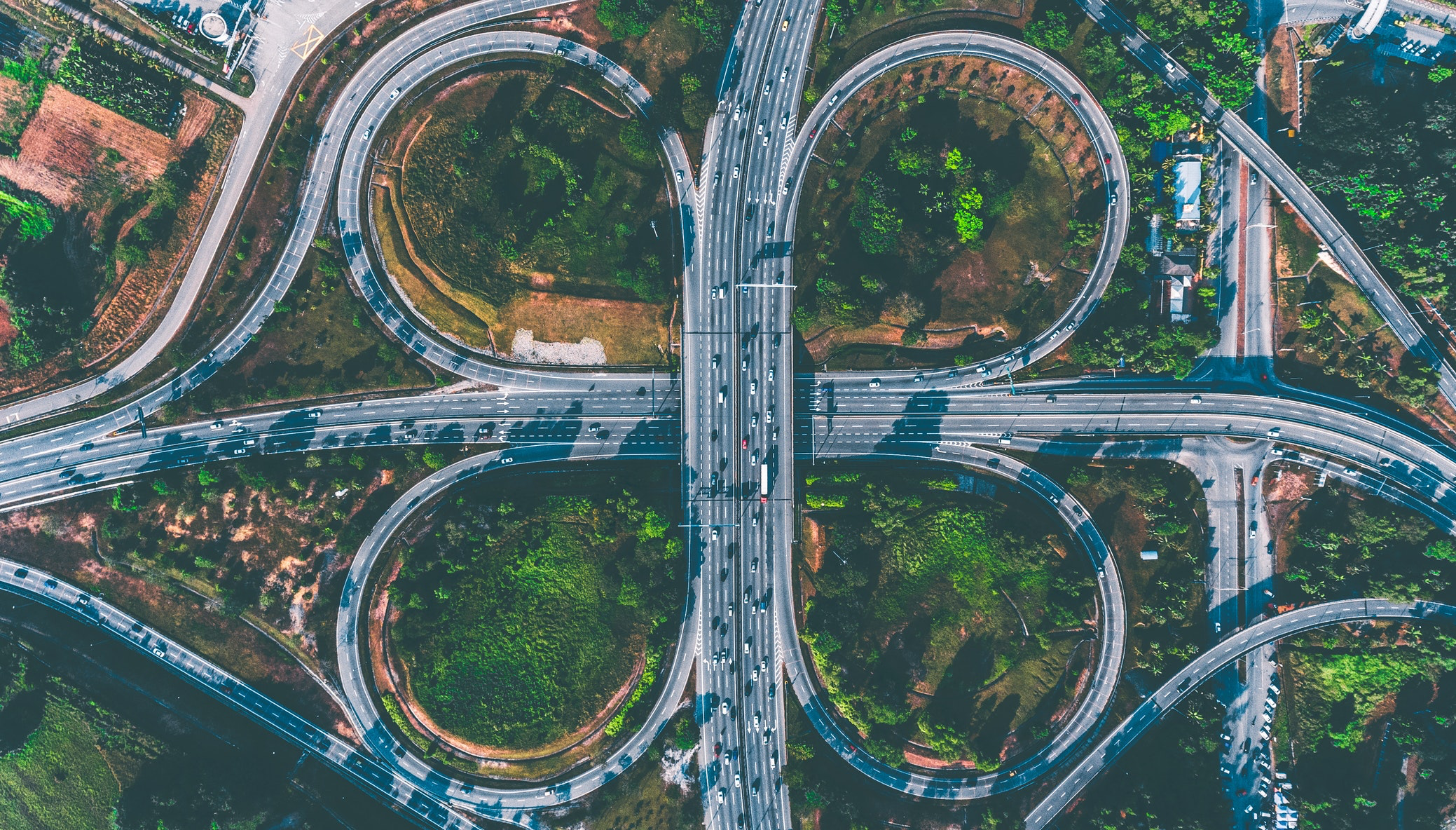 Lesson Plan (check if I can use PPT and show a Youtube video https://youtu.be/lennuAyoa_Y
Introduction

Watch the Video 
How was it taken?  - hands up
Chocolate to person with correct answer

How do Drones work?
Show my wee drone flying
Explain that with PPT

Do you know some interesting ways that Drones are used
Collect some answers from the class (chocs for good answer)
Then show my list

Show some good examples of drones being used (just cool pictures)

Ask everyone to draw cool drone view